ESCUELA NORMAL DE EDUCACIÓN PREESCOLAR
Licenciatura en Educación Preescolar
Ciclo Escolar 2020-2021
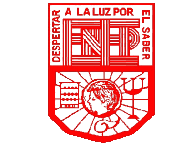 EVIDENCIA DE UNIDAD : LINEA DEL TIEMPO
CURSO: 
Bases legales y normativas de la educación básica 
MAESTRO: 
Arturo Flores Rodríguez
ALUMNA: 
Eva Camila Fong González 
N° DE LISTA: 3
3°” B” 
Sexto Semestre
UNIDAD I: 
La Educación como derecho:  Principios filosóficos, legales, normativos y éticos.
COMPETENCAS DE UNIDAD DE APRNDIZAJE:
Utiliza los recursos metodológicos y técnicos de la investigación para  explicar, comprender situaciones educativas y mejorar su docencia.
Orienta su actuación profesional con sentido ético-valoral y asume los  diversos principios y reglas que aseguran una mejor convivencia  institucional y social, en beneficio de los alumnos y de la comunidad  escolar. 
Previene y soluciona conflictos, así como situaciones emergentes con  base en los derechos humanos, los principios derivados de la  normatividad educativa y los valores propios de la profesión docente. 
Decide las estrategias pedagógicas para minimizar o eliminar las  barreras para el aprendizaje y la participación, asegurando una  educación inclusiva.
Saltillo, Coahuila                                                                                                                                                                                                                       26 de abril  del 2021
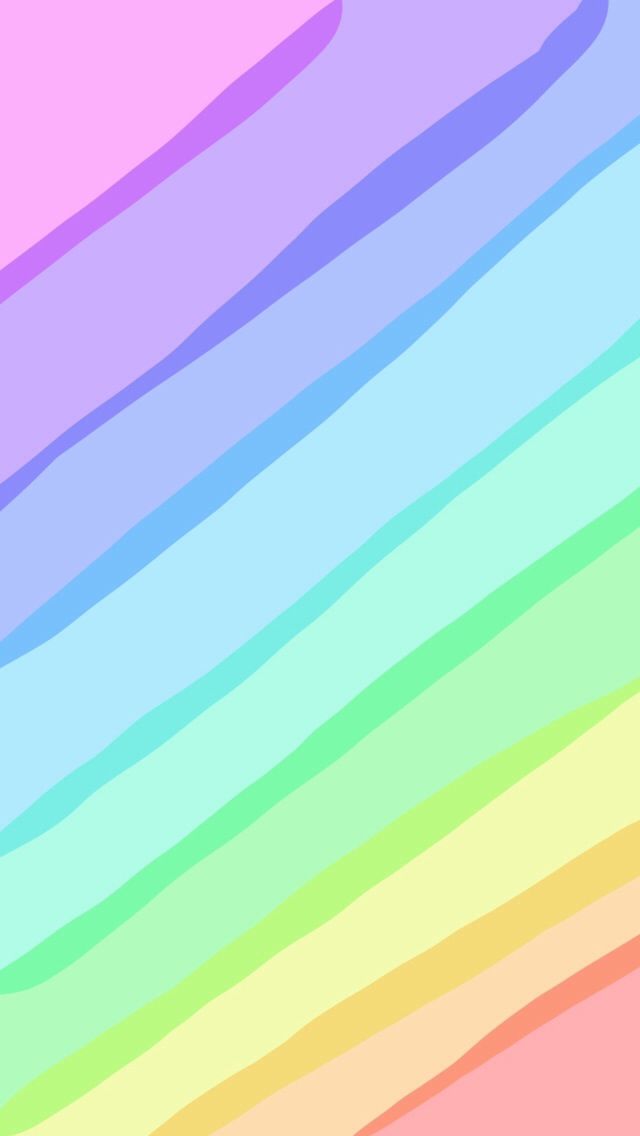 Línea del tiempo
Cambios que se han experimentado en el sistema educativo del país con relación
al Artículo Tercero Constitucional y la Ley General de Educación.
Fue el triunfo de liberales sobre los conservadores
Fue una constitución de ideología liberal, se estableció la libertad de expresión, asamblea y de portar armas.
La educación se hizo libre, no fue laica
1857
IGNACIO COMONFORT
Al redactarse la constitución de 1857, se discutieron problemas sociales y económicos en el cual se plasmo un proyecto económico el cual ayudara a que la economía de México se disparara a gran medida.
Se vive una crisis financiera con origen en E.U que se convirtió en la primera crisis económica a nivel mundial
La educación se vuelve laica, gratuita y obligatoria
Libertad de enseñanza
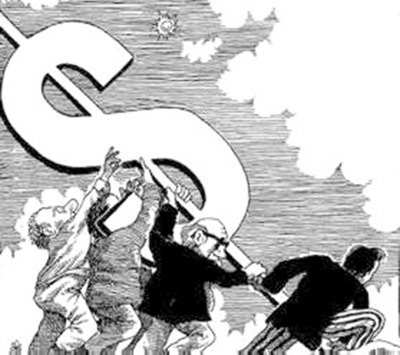 Educación primaria publica y obligatoria
1917
VENUSTIANO CARRANZA
Era una economía predominantemente capitalista, aunque no estable, su regiones se desarrollaron en forma desigual
Solo el estado impartirá la educación primaria secundaria y normal
La educación que imparte el estado será socialista y libre de toda doctrina religiosa
La educación a particulares solo con autorización del estado
Normas para la educación en particular: estar preparados profesionalmente, tener ideología y moralidad idóneas para el cargo, asociaciones religiosas no están autorizadas.
Los planes y programas y métodos de enseñanza son responsabilidad del estado
1934
LÁZARO CÁRDENAS
La economía de 1934 tuvo un muy buen desempeño ya que se tuvo la fortuna de contar con ingresos fiscales adicionales, lo que le permitió gastar mas recursos e impulsar la inversión publica
El estado tendera a desarrollar armónicamente todas las facultades del ser humano.
Se fomenta el amor a la patria
1946
MIGUEL ALEMÉN VALDÉS
El criterio de la educación sigue siendo laico
Se lucha contra la ignorancia y los efectos, la servidumbre y los fanatismos
Se desarrollo el mercado interno y el impulso de la industrialización, para sustituir las importaciones, también se logro el objetivo de sustituir la agricultura por la industrialización en un eje de crecimiento, impulsando la modernización económica en México
Los particulares podrán impartir en todos sus tipos con excepción primaria, secundaria, normal y ed. Para obreros requerirá un permiso expreso
El congreso de la unión expedirá leyes necesarias destinadas a distribuir la función educativa entre la federación, estados y municipios
Las universidades con autonomía tendrán la facultad y responsabilidad de gobernarse a si mismo
Busca el acrecimiento de la cultura
El sector agropecuario perdió importancia en el producto mientras la industria creció ligeramente por encima del crecimiento promedio de la autonomía.
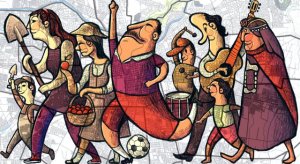 1980
JOSÉ LOPEZ PORTILLO
Se fomentará la mejor convivencia humana
La educación será laica y ajena a cualquier doctrina
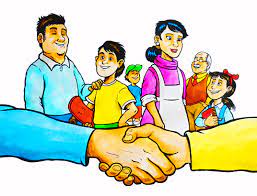 1992
CARLOS SALINAS DE GORTARI
La educación toma un enfoque científico
Los particulares podrán impartir con apego a los criterios establecidos por el estado
Derecho a la educación preescolar, primaria y secundaria
El nivel de primaria y secundaria son obligatorios
La educación atienda las características del contexto y los alumnos
Se anula el liberalismo y se establecen planes y programas.
Gracias a innovación tecnológica hubo incremento de la productividad del trabajo mayor profundización de la intermediación financiera y una mejoría de las cuentas externas
1993
CARLOS SALINAS DE GORTARI
Desarrolla el amor a la patria, justicia y democracia
Se apoya la investigación científica
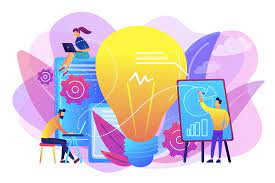 El ejecutivo federal determinará los planes y programas de estudio
2002
VICENTE FOX QUESADA
El estado promoverá todo tipo y modalidad educativa incluyendo la inicial y superior
La educación preescolar se vuelve obligatoria
La economía tuvo una evolución menos favorable ya que la producción creció a un ritmo mas lento y las exportaciones mexicanas experimentaron solo una leve recuperación
Se busca transformar al individuo y la sociedad.
Los particulares podrán impartir educación en lo que establezca la ley
La educación que imparte el estado desarrollará armónicamente las cualidades del ser humano
Se fomenta el amor por la patria
Educación basada en el respeto, enfocada en los derechos humanos y la igualdad.
Igualdad sustantiva (igualdad entre mujeres y hombres para reconocimiento y goce de los derechos).
2011
FELIPE CALDERÓN HINOJOSA
La educación preescolar se vuelve obligatoria
Todo individuo tiene derecho a recibir educación básica y media superior con carácter de obligatorio
Es obligación de los padres y tutores que sus hijos asistan a la escuela
Se evitará privilegios de razas, religión, grupos de sexos o individuos
Fortalecer y promover el respeto por la diversidad cultural
2012
FELIPE CALDERÓN HINOJOSA
El estado promoverá todos los tipos y modalidades educativas, incluyendo la inicial y la superior necesarios para el desarrollo de la nación.
Se apoya la nación científica y tecnológica
Se vivió una entapa en la que el narcotráfico gobernaba gran parte del país y la economía en México despendio a gran medida que había gente muy rica y gente muy pobre.
El estado garantizará la calidad de la educación obligatoria de manera que tengan la idoneidad de docentes y directivos para el logro de competencias en los alumnos
Las bases para plazas serán por examen de oposición
Las universidades serán autónomas y responsables de gobernarse a si mismas
El congreso de la unión unificará y coordinará la educación en toda la republica
2013
Enrique Peña Nieto
El congreso de la unión unificará y coordinará la educación en toda la republica
En 2013 México se encontró en una recisión económica
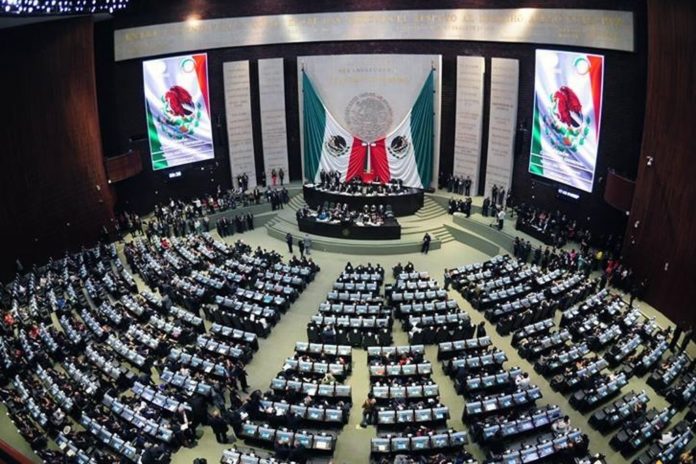 El ejecutivo federal determinara los planes de estudio para la educación básica de toda la republica
2016
Enrique Peña Nieto
Fue un desafío para México la mejora económica con la expectativa de una recuperación mas clara de su par estadounidense y principal socio comercial
El congreso de la unión expedirá leyes necesarias destinadas a distribuir la función social educativa entre la federación.
Se reconoce el trabajo de los maestros como fundamental
Se garantiza la educación hasta superior
Toda persona tiene derecho a la educación básica con carácter de obligatorio, incluyendo la media superior
La educación  tiene un enfoque inclusivo
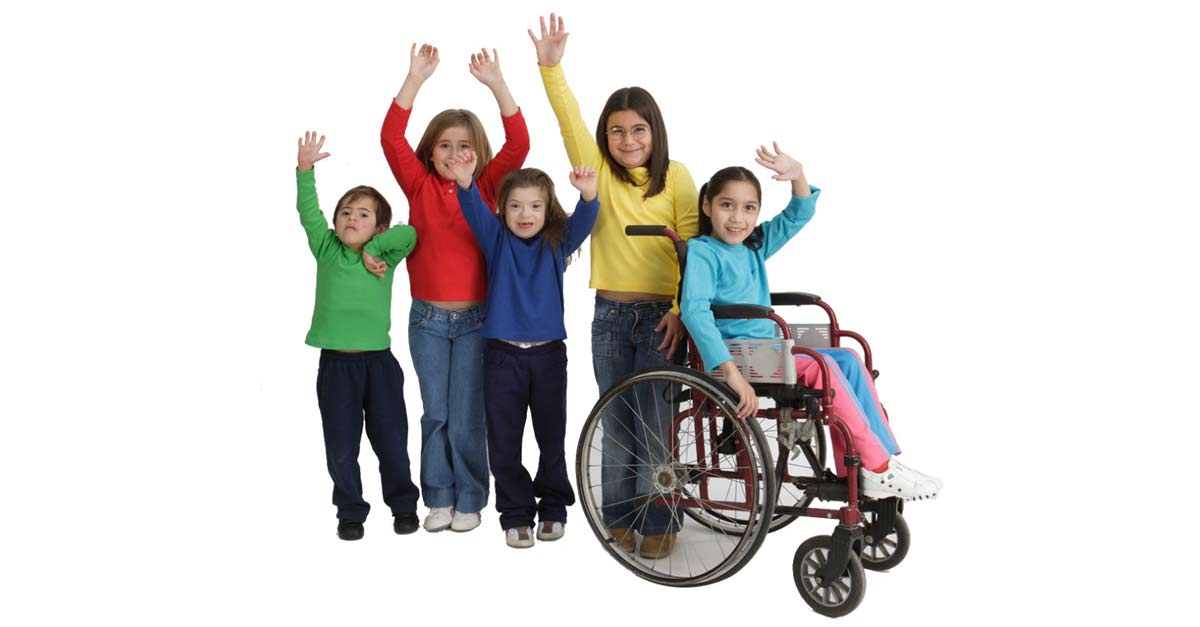 2019
Andrés Manuel López Obrador
La economía en México tuvo un gran declive debido a la caída de los precios del petróleo en dicho año ya que México dependía del valor del dólar y la venta del petróleo
REFERENCIAS
http://www.diputados.gob.mx/LeyesBiblio/ref/cpeum_per.htm
https://m.imagenradio.com.mx/como-era-la-economia-en-mexico-durante-el-mandato-de-miguel-aleman
https://www.historiaeconomicademexico.mx/capitulo-8-1934-1940
https://www.elsevier.es/es-revista-economia-informa-114-articulo-el-crecimiento-economico-productividad-mexico-S0185084915000092
https://www.google.com/amp/s/www.bbc.com/mundo/noticias/2012/06/120617_americalatina_mexico_elecciones_economia_bd.amp
https://www.google.com/amp/s/www.forbes.com.mx/los-momentos-economicos-que-marcaron-al-2013/amp/
https://www.proyectosmexico.gob.mx/por-que-invertir-en-mexico/economia-solida/crecimiento-economico/
https://www.jstor.org/stable/42776063?seq=1
http://thevisionary.finamex.com.mx/the-visionary/que-paso-en-la-economia-de-mexico-durante-2016